BEST PRACTICES IN ICDS COMBATING MALNUTRITION
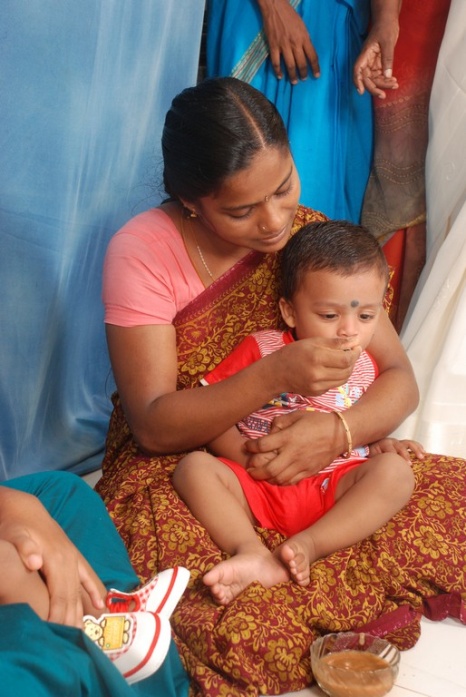 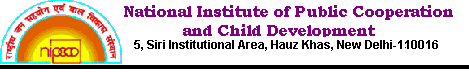 What Do We Mean by Best Practice ?
Best Practice may be defined as a practice with various special characteristics such as;
 Innovativeness  

Ability to lead an actual change

Having an impact on policy environment

Replicability and sustainability (ability to self-support)

Contribution to increase the efficiency of the initiative (that is, optimum use of resources to enhance outputs and outcomes) and 

Contribution to increase the effectiveness (that is, its contribution to the achievement of the set objectives of the scheme in which the practice occurs)

		 
Source- Social Sector Service Delivery- Good Practices Resource Book developed by Planning Commission in 2009
Classification of Best  Practices in ICDS
Practices  for Strengthening Service Delivery
 
Preparation and Distribution of Supplementary Nutrition 
Implementation of Non Formal Pre Schooling 
Nutrition and Health Education 

Practices for Strengthening Human Resource Management 

Event Based Good Practices 

Campaign Based Good Practices 

Good Practices Concerning Integrated Approaches 
Dular Strategy 
Positive Deviance Approach
Positive Deviance- Community Based Nutrition Rehabilitation Model
Location 	- West Bengal and Odisha 

Pilot Phase 	- 2001-2004 

Initiation 	- Pilot Project in Murshidabad,    		   Puralia, Dakhin Dimajpur and 			   North 24 Parganas  of WB. 

Focus 	- Reducing Malnutrition among 	 	               Children > 3 years 

Aim 		- Behavioural Change Through 			  Participatory Learning and 	       		   Community Mobilization
Assumption – 
There are  untapped resources inherent in each community and these may enable  villagers to use existing solutions to address complex problems. 

Approach - 
Collective learning to identify positive nutrition practices by individual families and which can be adapted by the larger community. 

Sharing of Best Feeding Practices that Exists within the Community
Community members contribute eggs and vegetables. Mothers learn how to cook more nutritious meals, which in turn creates community ownership in the management of child malnutrition.
Partners 

UNICEF, West Bengal 
ICDS Directorate 
Child In Need institution (CINI)
Christian Children’s Fund (CCF) 
Shibpur People’s Care organisation (SPCO) 
Association of Social Health and Advancement (ASHA)
Advantages 
Bottom Up Approach 
Effective Tool of Convergence 
Capacity Building of AWWs 
Changing Perception of the Community – We Can Certainly Do It 

Impact Assessment 

A steady reduction in the moderate and severe level of malnutrition was noted across four districts

Acceptance of desirable behavioral practices within the community

Replication - 
Implementation in Orissa and in Other Districts of WB
Dular Strategy
Location – 
Four Districts each in Bihar and Jharkhand 
Period – 
Pilot Project in 2001 
Aim – 
To capitalize and develop community resources at the grassroots level. 

To combat malnutrition, infant mortality and poor maternal health

Establishing a community-based tracking system of the health status of women and of children 0 to 36 months of age by neighbourhood-based local resource persons (LRPs).
Strategy of getting the people to be responsible for their own welfare. 

Community members, act as volunteers and “peer educators” within their locality (LRPs)

Bringing   a positive change in their own socio-economic environment.
Anganwadi worker in every targeted village teams up with a small group of local resource people who are then given a basic training in nutrition, childcare and hygiene.

Once trained, the team visits pregnant women and mothers of newborns in their homes to educate them about safe delivery, breastfeeding, immunisation, and other essential care practices during pregnancy and early childhood.

Since the team is made up of local people from the community, parents respond positively.
Impact Assessment –
Successfully improved infant feeding behaviour and reduced malnutrition.

Differences were found between Dular and non-Dular villages in all major outcomes. Particularly noteworthy is that young children in Dular areas had a 45% lower prevalence of severe malnutrition and were four times more likely to receive colostrum than those in non-Dular villages.

Cost-effective instrument for reducing child malnutrition
Number of women receiving antenatal check-ups increased from 49 per cent to 82 per cent during the first four years of the project. 

A comparison between Dular and non-Dular districts indicates that the percentage of mothers feeding colostrum to their children – known to be extremely vital for children – had increased from 22 per cent to 82 per cent in the project districts

Evaluation by  Tufts University
Extension of the Project in Jharkhand to another three Districts after its success in the field. 

Dular will now reach 3 million children and women in the state – nearly double the existing outreach number.

14.45 Crore for Dular Strategy ( 2008-09)
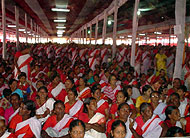 Annaprashan Abhiyan
Location 	: Madhya Pradesh ,  Rajasthan and Andhra Pradesh 			                (Balintadarshanam)

Objectives 	: To generate awareness on Complementary feeding in the   
                                   Community 

About the Practice 
Annaprashan Ceremony is generally being held in Community Halls and local schools

The children after six months of age are being introduced to Complementary Feeding in a combination of tradition, festivity and a joyous celebration. 

Those children, who attend the ceremony are being given a katori and a spoon. 

Rallies, Baby shows and cultural shows are also being organised to create awareness on complementary feeding in the community.

Outcome	: The Annaprashan Abhiyan is receiving wholesome 				  participation of women, adolescent girls and children.
Mangal Diwas
Location 		: Madhya Pradesh 

Period 			: Since 2007 onwards 

About the Practice 	:
Celebration of first Tuesday of the month as Godbharai ceremony of Pregnant Women.

Distribution of Iron and Folic Acid Tablets. 

Providing NHED to Pregnant Women along with their family members on complete care during pregnancy, ante natal care , safe motherhood, institutional deliveries, significance of balanced diet, intake of seasonal fruits and vegetables and information on other nutritious meals. 

Release of monthly magazine Anganwadi Samacharika covering all important messages.
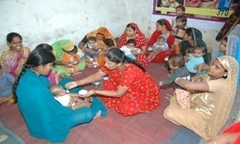 Janam Diwas
Location 	:	 Madhya Pradesh 

Periodicity 	:	 3rd Tuesday of every month 

Objective 	: 	To celebrate birth-day of all children who were born during 			the month

About the Practice : 
Weight of the children are taken and recorded on a register.

Immunization status of children is checked

Children who have not completed primary vaccination (BCG, three doses of DPT and Polio, and Measles) are referred to NHD camps for scheduled immunization doses.

Children whose birth day falls during the month are offered birthday gifts
Celebration of Nutrition and Health Day
Location 		: 	Andhra Pradesh 

About the Practice 	: 

Nutrition and Health Day is being organised every month in each AWC on a fixed day and at fixed time so as to ensure the coverage of all vulnerable pregnant and lactating women and children less than three years.

On this day, besides providing periodic ICDS services , Kalajathas /Street Plays, Puppet shows, Films, Songs, Drama etc. are also being organised on specific themes or topics covering various aspects of  nutrition, feeding methods, child growth etc. 

Advertisements through pillar boards, and through set of charts on pregnancy care, exclusive breast feeding, weaning foods, immunisation etc. are also being taken up. 
Outcome 	              : 
The practice has improved the quality service delivery as well as coverage of beneficiaries. 

Improvement in behaviour change and in nutritional status of beneficiaries has also been observed.
Rasoi Show in Gujarat& Ration Card to SNP Beneficiaries in Andhra Pradesh
Rasoi Show (Gujarat)

Objectives 	: To orient the ICDS beneficiaries about the nutritional benefits of 
                                  Pre-mix packets being given as THR and various types of recipes 

Periodicity          : On every 2nd Thursday of the month.
 
About the Practice  : Showcase preparation of various nutritious recipes using the     		           resources available locally.

Ration card to SNP Beneficiaries (Andhra Pradesh)
About the Practice  : Making Entry of Data Concerning  SN in Ration Cards  of                                   		           ICDS Beneficiaries 

Out Come               :The practice ensures transparency and accountability in the    			system.
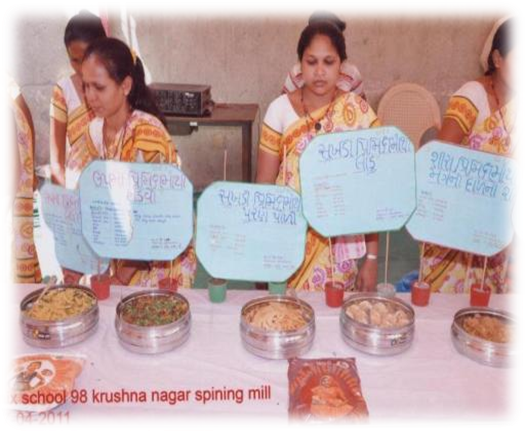 Mobilising Community Participation through Mahila Samiti
Location 		: Menjanahalli, a small hamlet in Rural Karnataka

 Practice Partners 	: Joint initiative by –
 
Gram Vikas, a local NGO
ICDS and the 
Women’s group Mahila Samiti
About the Practice 

The children attending the AWC are getting the three meals (morning, lunch and evening) a day.

Gram Vikas is funding the morning meal, ICDS provides the lunch and Mahila Samiti gives the evening meal.
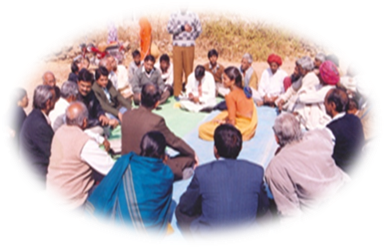 Baby Friendly Community Health Initiative
Location 	; 	Lalitpur in UP 

Duration 	: 	2006 till 2012

About the Practice 	: 

 Establishment of Mother Support Group comprising 
                                                      AWW,AWH, ASHA and Traditional Birth Attendant  to 
                                                       improve IYCF Practices 

  Training of Mothers Support Group 

 Outcome 		 : 
 % increase in Breast Feeding within one hour from        10.6%  in 2006 to 62 % in 2012.

 % increase in Complementary Feeding from 6.6% in      2006  to 60% in 2012
Social Mapping through Mother Support Group
Location 	: Tamil Nadu 

Duration 	: Since May 2004 

Periodicity	 : Once in every month/fortnight. 

About the Practice : 
Conducting social mapping at a common place by all members of the social institutions like SHGs, Working Women Group (WWG), Adolescent Girls Group (AGG), local teachers, PRIs and any other groups functioning in the village.

Visit of mother support group to the target families and interaction  with them about  the usage of MCP Card and growth monitoring activities. 

 A circle is drawn with 9-10 divisions. Each division in the spider map  denotes specific family practice e,g. maternal diet, early initiation of breast feeding, exclusive breast feeding up to six months, complementary feeding at the right time, quality, quantity and frequency of complementary feeding, feeding during illness, use of iodized salt, hand washing etc.

MSG draws this map whenever they meet and discuss and share to find out where they are and where they should move. 

Outcome 	: A lot of awareness has been generated among the community on various 		   issues related with ICDS.
Providing Gas Chullahas  Connections  , and Idli Cooker from Flexi Funds in (AP, Haryana and Gujarat) & SANJHA CHULLA IN MADHYA PRADESH
Providing Gas Chullahas Connections and Idli Cooker from Flexi Funds in Andshra Pradesh , Haryana & Gujarat)

Objectives 
In order to provide freshly prepared supplementary nutrition every day at the AWC and 

in order to save the AWW and AWH from harmful exposure of the smoke from ‘chulha’

Sanjha Chulla in Madhya Pradesh

About the Practice 													 
ICDS in convergence with mid day meal scheme implements joint supplementary feeding programme called “Sanjha Chulha”

Two Hot Cooked meals i.e. morning snacks and lunch is prepared with the help of local SHGs and served at AWCs.

This allows AWWs and AWHs to spend more time with children for pre-school education activities, home visits and counselling for under threes.
Establishment of Community Resource Centre
Location 		: Kerala 

Objectives 		 Providing all type of Information required to run the 
                                       	 Mother’s Club and Adolescent Club etc. 

About the Practice 	: 

Community Resource Centers serve as multi level single window service centre  

Establishment of CRC in 567 AWCs located across the States.

These centres have been equipped with :-
	Computers and Pre-School Education CDs and reading and library facilities for local woman and adolescent girls.
Cluster community Volunteers in Madhya Pradesh & Community March against Malnutrition in  Chhattisgarh
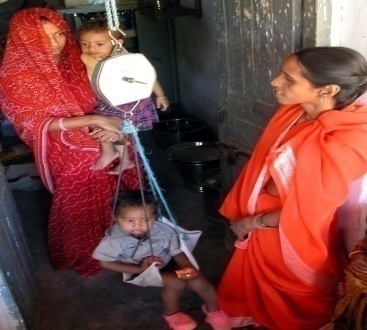 Cluster Community Volunteers in Madhya Pradesh 

About the Practice	:

In 15 high burden districts, Community involvement and ownership has been ensured by selecting one honorary community volunteer for each pairs of 25-30 households. 

These volunteers not only provide counselling on different health and nutrition aspects but also provide supportive supervision to AWW as well. 

Community March against Malnutrition in Chhattisgarh 

 About the Practice	:

In order to educate the community and the family about 
various preventive aspects of malnutrition, Community March
 is being organised across the State
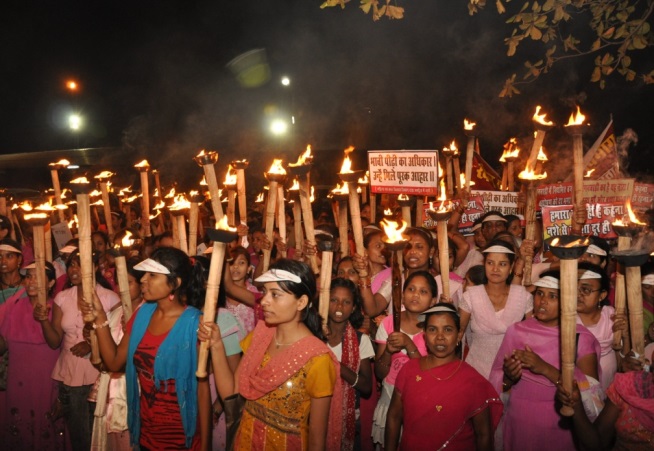 KITCHEN GARDEN
Location 	:	 Assam & Tripura

Objective 	: 	To promote nutrition security food diversity to fulfill the 			additional nutritional requirements of adolescence age. 

About the Practice :
  Adolescent girl clubs have been formed and  trained 	to develop and maintain kitchen gardens

Proper cooking practices for preserving    nutrients through cooking demonstration and recipes contest 

Seedlings of species like Green-Banana, Papaya, Drumstick & Amla are raised under decentralized nursery

Outcome :
Development of Kitchen Gardens in AWCs and     Crèches

822 kitchen gardens have been completed
Use of ICT in SN Monitoring
Location 		: 	Sajhapur District of MP 


Objective 		: 	To provide the real time data 				about SN 


About the Practice  : 	Sending SMS by AWW through 				Toll free numbers
Akshaya Patram
Location 		: Tamil Nadu

About the Practice :

 Mothers are encouraged to send their children      with one vegetable each to the AWC and drop it in the common container(Akshaya Patram) which adds nutritional value to the cooked supplementary food.

Training of AWWs in the Montessori way of   education in phased manner.

Modernization of AWCs by providing gas stoves, pressure cookers, storage bins, cooking vessels, etc.
Mother Support Groups in Andhra Pradesh & BAL Vikas Samiti in Karnataka
Mother Support Groups in Andhra Pradesh

About the Practice	 :         
 Establishment of  Mother Support Groups in the catchment area of each     AWC. 

These Mother Support Group (MSG) collectively sensitise the ICDS beneficiaries about the importance of Infant and Young Child Feeding (IYCF) practices mainly on breast milk within one hour.

Bal Vikas Samiti in Karnataka

 About the Practice :

Constitution of  Bal Vikas Samithis in  each AWC to monitor the activities of the centre. 

The President /Vice President of Gram Panchayat   acts as chairman of the committee. 

The other members of the committee include Headmaster of primary school, four lady members of SHG group, four mothers of children attending AWC, ASHA Worker. 

The Anganwadi Worker acts as member secretary of the committee.
Mata Yashoda Award  for Best AWW and AWH IN Gujarat & Best Mother Award in Haryana
Mata Yashoda Award in Gujarat 

Period 		:	2007-08 

Objectives 		:             
To Motivate AWW and AWH

Recognise the exemplary work being performed by AWWs and AWHs.
About the Practice 
This State level award consist of cash incentive of Rs. 51,000/- and Rs. 31,000/ respectively to AWW and AWH and Citation. 
Best Mother Award in Haryana

Objective 		: To encourage mothers to proper rearing of their children.

About the Practice 	:  3 best mothers having at least one girl child are awarded 			    with monetary benefits
Combat Malnutrition and Under-5 Mortality
Location 		:  Assam

Objectives 		: 
 Growth monitoring of each child and linking every child with the service provider

 Automatic generation of field performance through WHO-Anthro with Individual child tracking & monitoring
About the Practice 	:
 Unique ID number is given to each child to avoid  duplicacy which includes code for CDPO, Supervisor, AWW and child to link child with the service provider.

IEC booklet with the information about nutritional status of child, its related problems and how to improve the nutritional status of the child at family level is developed.

Child photograph with mother is affixed to bring about a sense of involvement of the mother on IEC booklet
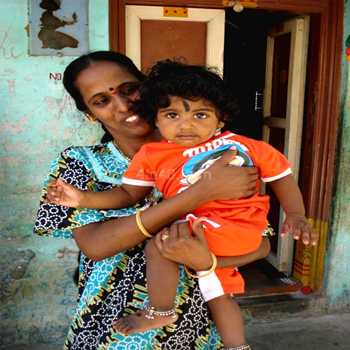 Contd…
Outcome 	:
Simple and systematic child registration          system in place
Correct plotting of weight of 90% children in the district using WHO Growth Chart using WHO-Anthro 2011 package
Regular review of performance at all levels                     from AWC to district level : increased the service delivery quality
Decentralization of SNP through Community engagement
Location 		: Odisha

Objective 		: To ensure the good quality of food

About the Practice 	: 
  	There is an involvement of local communities Monthly  	monitoring 	at GP level ensured Jaanch Committee 	and  Mother’s Committees (involvement of community) 	are set.

Food items stored only for one week, purchase 	of    certified oil and soya and dal, eggs and rice quality 	is checked.

Egg is given to Pre-School children and THR   	 beneficiaries. 

Outcome 		 :    Capacity building of AWWs and AWHs 				                        is done.
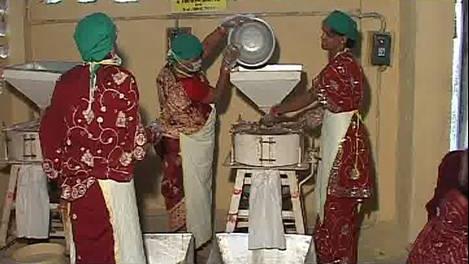 Mamta
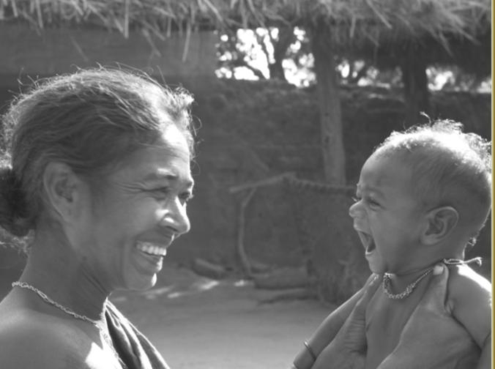 Location 		: Odisha
Objectives 		: 
To provide partial wage loss compensation for pregnant and nursing mothers.

To increase utilization of maternal and child health services.

To improve mother and child care practices, especially exclusive breastfeeding and complementary feeding of infants.
About the Practice 	: 
 Anganwadi Workers plays pivotal role in the scheme by doing  timely registration of pregnant women at AWCs.

 Facilitate opening of Bank account of beneficiaries. 

 The AWW and AWH given incentives of Rs 200 and 100 by   enrolling per beneficiaries. 

Outcome		 :      Monitoring and supervision done at all 			   	 	        centers.
Community contribution for carriage of SNP
Location 		: Nagaland

About the Practice 	: 
The carriage charges of SNP from the       Projects to the Aganwadi centers are 	borne by the community through the 	fund given from the Village 	development Board. 

The community contributes the firewood for cooking the Hot cook meal in the AWCs and also provide water supply to the Centres.
Job to the Parents of Malnourished Children
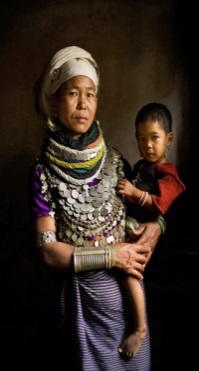 Location 		: Tripura

Objectives 		: Extra income is provided to the families of 				  malnourished children to improve the 
			  nutritional condition
About the Practice 	: 
 CDPOs will send the list of malnourished  children to the BDOs on monthly basis 

The BDOs will provide additional  employment and income generation avenues to such families under MGNREGA/PDF.

The families get the necessary support and  provide necessary nutrition to the malnourished children.
E-Janani for Individual Tracking for Nutritional Status
Location 		: Tripura

Objective 		: Ensures safe motherhood and child 				   	  nutrition through surveillance
About the Practice : 
Tracking of all mother and children and bringing focus to 	    those who are at risk

From inception to delivery 110 data fields are collected 	    form a mother over a period of one year.

Data transmission is done by using mobile telephone.


Outcome 		: Child tracking from birth to five years (Birth, Registration, 			immunization and Growth monitoring)
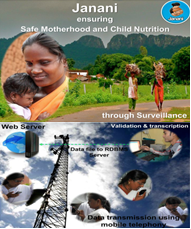 Food Diversification Project to Improve SN Under ICDS
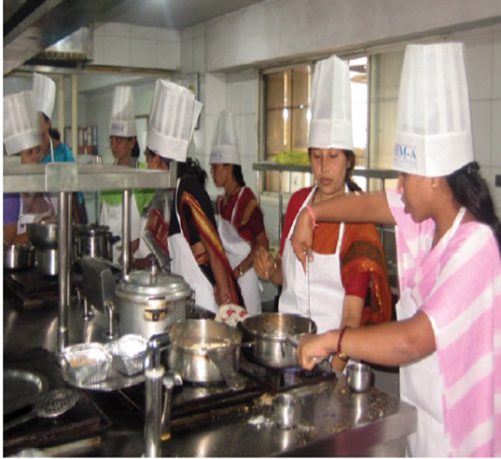 Location         		: Nandurbar District of Maharashtra

Practice Partners 		: 
Government 

Taj Group of Hotels, 

Institute of Hostel Management ,(Aurangabad)

NGO(Sriram Ahirrao Memorial Trust).

Objectives        	                : 
Making available diverse nutrition recipes using local ingredients within current costs at the AWCs.

Improves quality, hygiene, palatability by enhancing the capacity of SHGs

Promoting good nutritional practices amongst mothers by training them on methods of cooking
Contd…
About the Practice  :
A team consisting of a Chef of Taj Group of Hotels and microbiologist cum nutritionist. They surveyed the area, their food habits and locally available foods and developed 36 recipes as per the ICDS norms.

Few more soy-based recipes were also added as recommended by  the State Health & Nutrition Mission .

Training kit developed and the training was imparted to trainer’s (Supervisors, CDPOs and some NGOs).

They disseminated this knowledge to about 12,000 AWWs, mother’s committee members & SHG members .

Outcome 	         :
Number of recipes served increased from 2 to 6.

In selected 161 AWCs the number of beneficiaries increased from 1,31,984 to 1,49,174 in the district.

No leftover of food.

Increase in palatability and hygienic handling of food.
THANK YOU!!
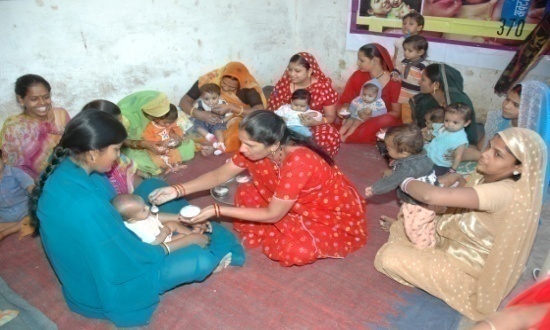 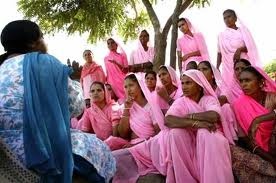 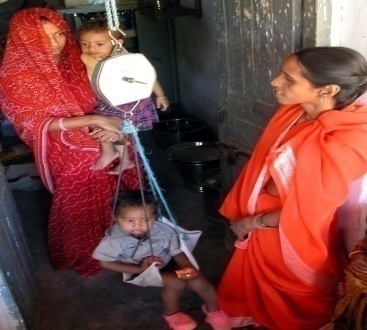